Правило бесконфликтного общения.
Что такое конфликт?
Конфликт - это ссора, которая рождает обиду, ненависть между людьми.
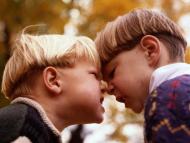 В чём же вред  конфликтов?
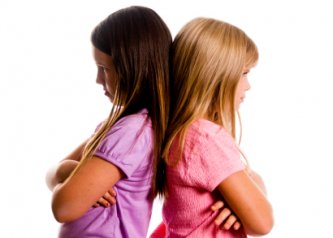 Страдает физическое здоровье: 
 -поражаются нервы, 
 -сердце, 
 -сосуды.
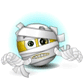 Портится настроение
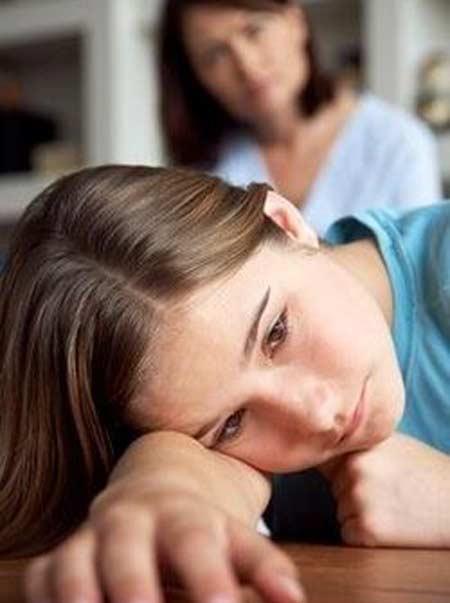 Ничего не хочется делать
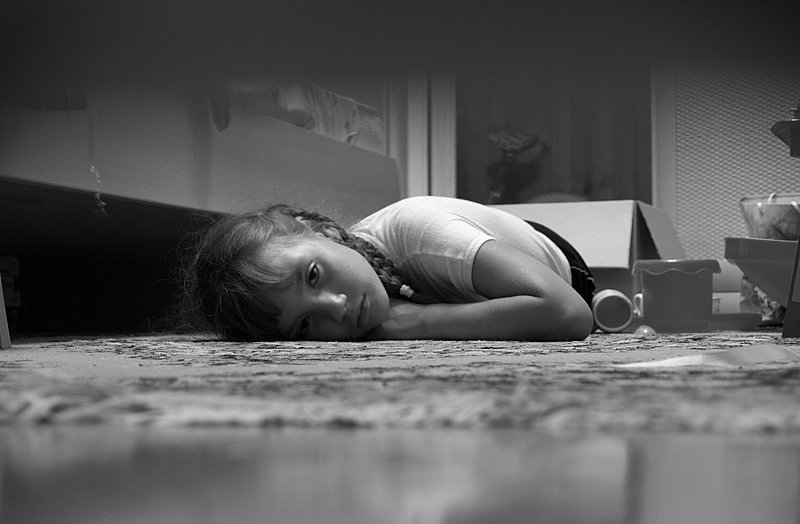 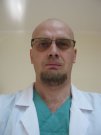 Ученые пришли к выводу, что на каждую минуту конфликта приходится 20 минут последующих переживаний, когда и работа не ладится, и все валится из рук.
Плохие черты характера
Грубость                            Злость
     Ненависть                        Упрямство
     Сварливость                     Несдержанность
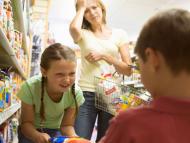 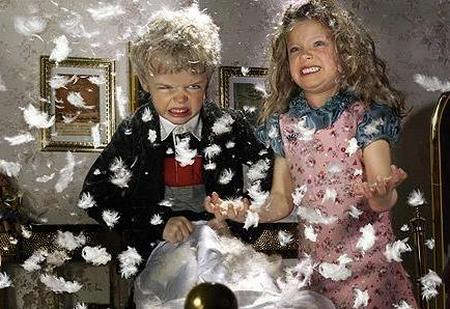 Почему люди
          ссорятся?
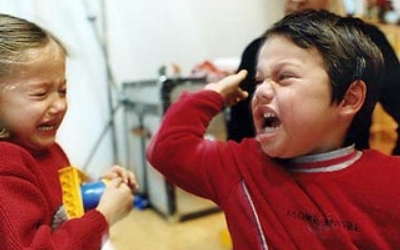 Замените противоположным по смыслу словом:
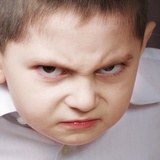 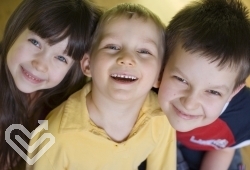 Конфликт  
                                                                                        дружба
            грубость 
                                                                             вежливость
          ненависть 
                                                                                                 любовь
          обман
                                                                                                  честность
            злость 
                                                                              доброта
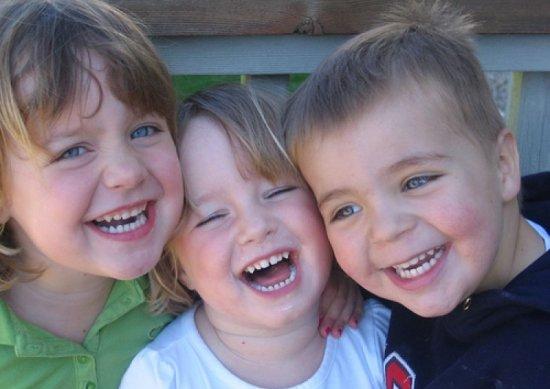 « Золотое» правило общения.
Относись к другим так, как бы ты хотел, чтобы относились к тебе.
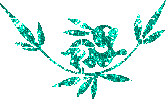 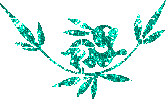 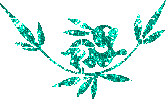 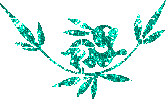 Спасибо за
     внимание!!!
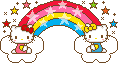